MI Stratégia - Adatgazdálkodás

2019. 12. 09.
Magyarország Mesterséges Intelligencia stratégiája
Autonóm közlekedési rendszerek bevezetése
Egészség vezérelt digitális agrárium
Adattárca és személyre szabott szolgáltatások
Automatizált ügyintézés magyar nyelven
MI támogatott személyes kompetencia fejlesztés
Transzformatív projektek
MI technológia fejlesztés
Szektorális hatékonyság fejlesztés
Agrár szektor
Egészségügy
Közlekedés- logisztika
Szektor és technológia fókuszok
Gépi látás
Nyelvértelmezés
Anonimizálás
Hálózatkutatás
Gyártás
Energetika
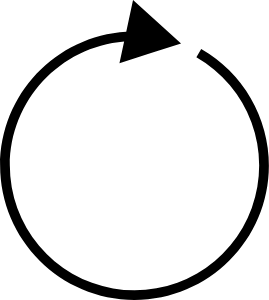 MI értéklánc
Teljességet célzó pillérek
Adatgazdaság beindítása
Kutatás- fejlesztés- innováció
Alkalmazások ösztönzése
Szabályozás és etikai keretek
Infrastruktúra fejlesztés
Kompetencia fejlesztés
Széleskörű alapozó pillérek
Adatgazdaság beindítása
Az “Adatgazdaság beindítása” stratégiai pillér céljai
Hosszútávú, transzformatív cél
Rövidtávú célok
Keretrendszer kialakítása
Az egyéni állampolgár bevonása 
(ld. adattárca és személyre szabott szolgáltatások)
Adatok elérhetővé tétele
Feltételek megteremtése a magánszférában
Fenntartható adatgazdasági körforgás
Másodlagos felhasználás beindítása
Feltételek megteremtése a közszférában
Általános célok
EU egységes adatpiaca felé történő kapcsolódási pontok, intézkedések kijelölése
Magyarország adatgazdaságának stabil alapokra helyezése, adatpiac beindítása
Közadatportál
Adatpiac (platform)
Magánadatok piaci alapon való kereskedelme
Közadatok EU jogszabály alapján való szabad hozzáférése
Közadatok piaci alapon való kereskedelme
Közadat stratégia
Adatvagyon törvény
GDPR kompatibilis ajánlások
II. Az adatvagyon működtetéséhez kapcsolódó intézkedések
Nemzeti Adatvagyon Ügynökség
MI Koalíció
Adatpiaci szereplők integrálása
Adatkínálat megteremtése
Adatkereslet megteremtése
Piaci alkalmazási esetek összegyűjtése
Közadat kataszter
Könnyen használható és kereshető 
adatpiactér kialakítása
Adatpiac (datamarket.hu)
Közadatportál
Nem személyes vagy teljes mértékben anonimizált adatok
GDPR kompatibilis ajánlások kialakítása
Adatvagyon szabályozási környezet megalapozása
Biztonságos és törvényes adatmegosztás keretezése
4
[Speaker Notes: DIA 5: Mindezen célok támogatására már kész eredményekkel is rendelkezik a Koalíció:
Adatpiac Platformot hozunk létre GDPR kompatibilis megosztásról szóló ajánlási rendszerrel, egy zárt Alfa tesztkörnyezet következő fél évben való létrehozása mellett, azaz adatpiactereket építünk, összekötjük az adatpiac keresleti és kínálati oldalát:
 Kereshetővé tesszük a nem személyhez kötött vagy teljes mértékben anonimizált közadatokat: 2020 tavaszáig elérhetővé tesszük a metaadatok gyűjteményét az adatgazdák megszólíthatósága érdekében. Ehhez felhasználjuk a közadatvagyon katasztert és adatpiac jógyakorlatokat gyűjtünk be.
-Elkészült egy adathasználati esetgyűjtemény valós piaci szereplők igényei alapján, amelyben adatmegosztási és adatigénylési esetek szerepelnek, amelyekben az adatpiac/közadatportál segíthet.
Csökkentjük az adatmegosztáshoz kapcsolódó bizonytalanságokat adatvagyon törvény javaslat készítésével.
-Elkészült egy elemzés arról, hogy milyen jogi keretben lehet értelmezni az adat fogalmát, hogy ezáltal lehetővé váljon az adatvagyon értékelése és szabályozott eladása, amely egy minisztériumok által kidolgozandó adatvagyon törvény alapját tudja képezni. 
-Valamint elkészült egy ajánlás gyűjtemény az NHIT elnökének, a KSH elnökségének és multinacionális cégek adatjogászainak bevonásával, hogy milyen típusú érzékeny adatokat tartalmazó adatkészletek megosztásához milyen jellegű adat transzformációkra van szükség 
-Kiemelten fontosnak tartjuk a felelősségteljes bevezetéseseket, melyet az állami szabályozási oldalon a fogyasztóvédelmi és biztonsági szempontok szem előtt tartásával szükséges majd elvégezni. 
Létrehozzuk a Nemzeti Adatvagyon Ügynökséget: elkészült egy javaslattétel a munkanevén Nemzeti Adatvagyon Ügynökségnek nevezett intézményről, annak feladatkörére és működésére vonatkozóan. A javaslat szerint az ügynökség felelősségi körébe kerül, a progresszív és hatékony állami adatgazdálkodás. Célunk az elkészült Közadatportál magas színvonalú működtetése a Belügyminisztériummal együttműködésben.
-Elkezdődtek beszélgetések nagy tömegű és nagy értékű adatok felmérésével, begyűjtésével kapcsolatban, mint oktatási adatok (OH, KIFÜ), egészségügyi adatok (KIFÜ, Rényi, www.kutatoszoba.hu), térinformatikai és közlekedési adatok (Lechner, BKK, KIFÜ).]
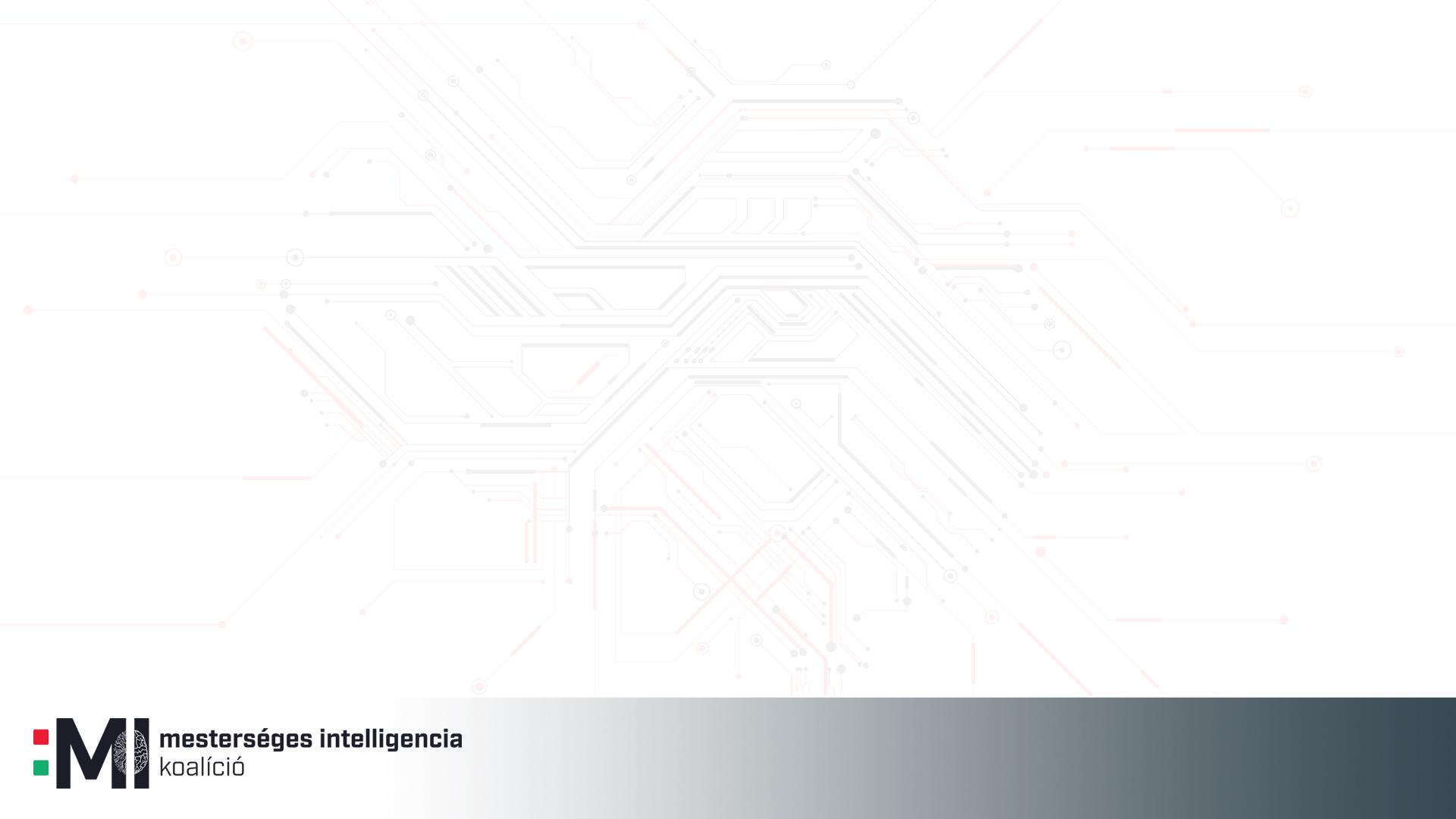 MI Koalíció Adatpiac - Datamarket.hu
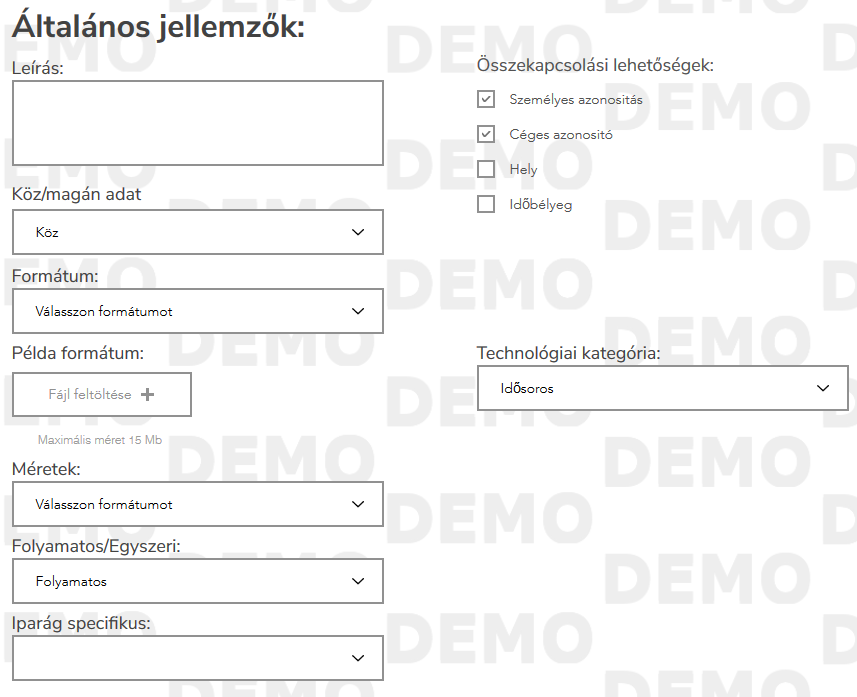 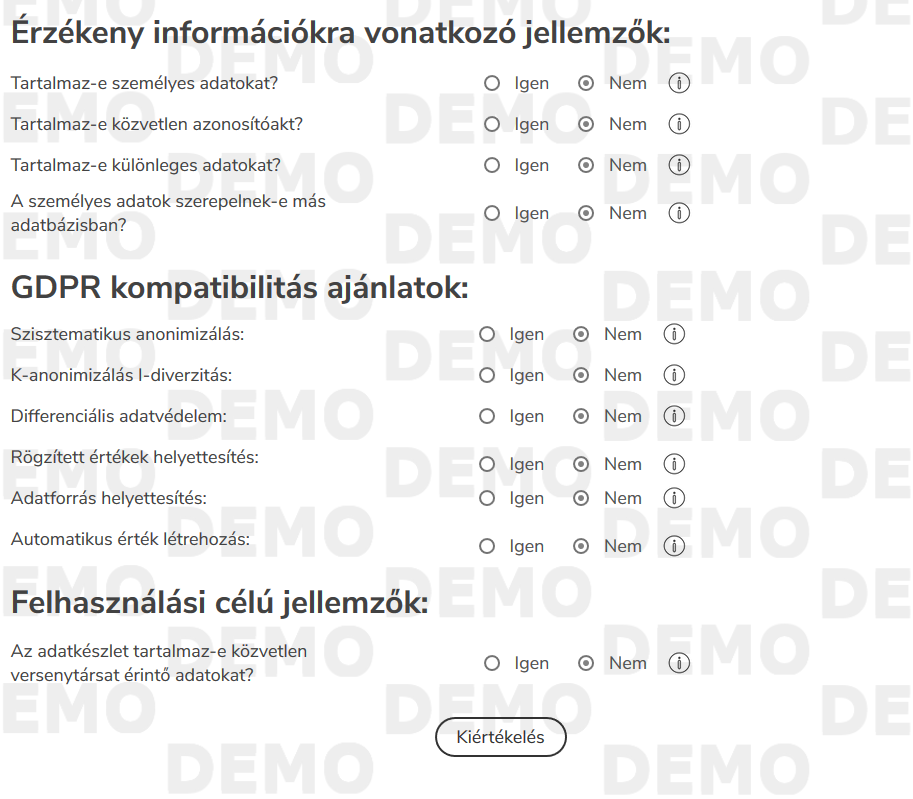 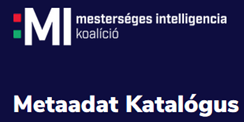 Szabályozás és etikai keretek
Etikai Kódex 
(Magyarország MI iparának etikai keretrendszerének kidolgozása)
Nemzetközi standardok
Hazai sajátosságok
Adatvagyon kerettörvény
Adatvagyon szabályozási környezet
MI szabályozási környezet
Az “adat” jogintézményesítése
Felelősség
Monitoring, javaslatok
Közadatok
Termékfelelősség
Magánjogi eszköztár (felelősség, hasznosítási jogcímek, stb.)
Nyilvántartás, technológiai személy
Hazai szabályozási környezet fejlesztése
EU-s szabályok
Versenyjog
Vagyonosítás
Iparági szabályok, fejlesztések támogatása
PsI irányelv implementációja
Fogalmi készlet kiépítése
Nemzeti Adatvagyon Ügynökség
Adatpiaci szabályrendszer
Jogi támogatás a stratégiai pillérek számára
(Adatgazdaság beindítása, Alkalmazások ösztönzése, Infrastruktúra fejlesztése)
Infrastruktúra fejlesztés
Infrastruktúra típusok
Fizikai infrastruktúra (klasszikus értelemben vett):
pl. High Performance Computing
Adatokhoz szükséges tárkapacitás
 Célhardverek (ld. Transzformatív projektek igénye)
Létrejövő infrastruktúra hosszú távú fenntartása / 
naprakészen tartása
Virtuális infrastruktúra:
pl. Specifikus adatkészletek
Általánosan kifejlesztett lokális modellek
Országos Mesterséges Intelligencia Kutatás Fejlesztési Infrastruktúra (OMIKI)
Az MI kutatás-fejlesztést támogató, országos lefedettséget
biztosító digitális hálózati infrastruktúra létesítése
Integrációs felhő
Intézmények, 
szervezetek
Kormányzati Informatikai Fejlesztési Ügynökség
HPC
Wigner / SZTAKI
Cloud / számítási kapacitás
Nemzeti Informatikai Szolgáltató Zrt.
Cloud
Piaci platformok
Nemzeti Adatvagyon Ügynökség
Átfogó cél
Széleskörű stratégiai pillérek alapinfrastruktúrájának biztosítása
(kiemelt fókuszban a K+F+I és az Adatgazdaság beindítása)
Adattárca és személyre szabott szolgáltatások
Adattárca rétegek és elérhetőségük
Potenciális szolgáltatások
Online viselkedési adatok - GDPR
Egyéni érdekeket képviselő személyi asszisztens
Banki/vásárlási adatok - PSD 2
Testreszabott banki és biztosítási ajánlatok
Telekommunikációs adatok - GDPR
Személyre szabott okos otthon szolgáltatások
Oktatási adatok - OH
Egyéni tanulási utak
Növekvő önrendelkezés
Növekvő érdekképviselet
Egészségügyi adatok - EESZT
Személyre szabott orvoslás
Ügyfélkapu
E-ID
E-személyi
Háttér diák
I. Kutatási, piaci és társadalmi MI ökoszisztéma építés
MI Koalíció
(Innovation Hub)
Együttműködés / koordináció
Szolgáltatásnyújtás/ igénybevétel
Ökoszisztéma menedzsment, bróker funkció
MI disszemináció, társadalmi érzékenyítés
Piaci katalizátor (stakeholder térkép, láthatóság, inspirálás)
MI képzésszervezés
MI piacbővítés
Nemzetközi ökoszisztéma kapcsolatok
Európai Uniós analógia: AI Innovation Hub
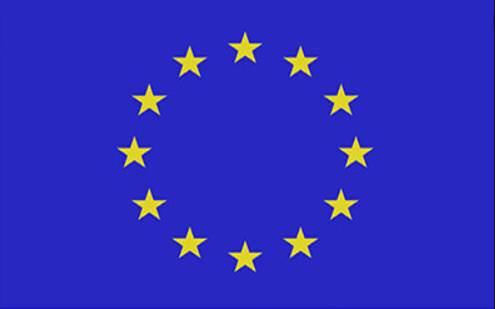 Kiválósági Központ
(National Lab)
Partnerek
(Nagyvállalatok, KKV-k, start-upok, fejlesztők, társadalom)
Csatorna menedzsment
MI alkalmazott kutatás
MI alapkutatás
Szolgáltat stratégiai partnerségben
Tagdíjat befizet
Ökoszisztéma együttműködési csatorna
MI oktatás
MI fejlesztés
Megrendel (fejlesztés, piaci adaptáció)
Eseti szolgáltatást vásárol
Nemzetközi MI kutatási együttműködés
Projektet, pályázatot finanszíroz
Természetbeni juttatást biztosít
Európai Uniós analógia: AI Center of Excellence
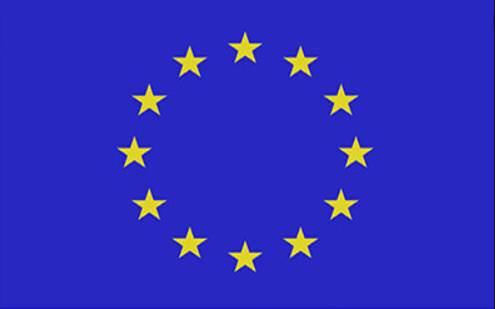 Társadalmi igények megfogalmazása
10
= középtávú modell cél
[Speaker Notes: DIA 3: I. Kutatási, piaci és társadalmi MI ökoszisztéma építés: Definiáljuk az intézményeket!
Az MI Kiválósági Központot a SZTAKI vezetése mellett a felsőoktatási intézményekből, valamint az ELKH intézeteiből álló tagságra épülő konzorcium hozza létre. 2020-ban tehát megalapítjuk a magyar MI National Lab-et, amely: 
- szervezni, koordinálni tudja az (i) alapkutatási és (ii) alkalmazott kutatási erőfeszítéseket, hogy ezáltal bekapcsolódjon az európai AI Excellence Centerek munkájába.
-(iii) bekapcsolódik a nemzetközi MI kutatási együttműködésekbe, és szerepet vállal az (iv) MI oktatás és (v) fejlesztés terén is.
 
Az MI Koalíció a stratégia megalkotása után a SZTAKI által vezetett Kiválósági Központtal együttműködésben a már jelenleg is végzett piacszervezési, ökoszisztéma építési és disszeminációs feladatait látja el, fokozatosan bekapcsolódva az európai AI Innovation Hub-ok hálózatába. Valamit brókeri funkcióban ökoszisztéma menedzsmentet és MI képzésszervezést végez, részt vesz az MI piac bővítésében; továbbá elősegíti a nemzetközi ökoszisztéma építési folyamatokat.
 
Az oktatási és kutatási erőfeszítések koordinálása mellett ugyanis fontos a piacszervezési, információadási feladatok ellátása is (pl. alkalmazott kutatási igények begyűjtése, KKV tanácsadás, piacterek működtetése, AI-hungary weboldal üzemeltetése, társadalmi érzékenyítés, széles körű disszeminációs funkciók, MI kiállítások szervezése).
 
Ezáltal egy európai gondolkodási rendszerhez jól illeszkedő intézményi struktúrát kapunk két, a területen már erős legitimitással rendelkező intézményre építve, amelyek piaccal való kapcsolatrendszerét ábra mutatja be a dián kivetített ábra. 
Ebben a modellben szervezetileg elválik egymástól a magas szintű kutatási és oktatási tevékenység és az elsősorban szervezést és kommunikációt igénylő feladatok.]
III. Kommunikációs és disszeminációs intézkedések
Érzékenyítés, tudatosítás
Alapozó ismeretterjesztés
Üzleti alkalmazások ismertetése
Szakmai képzések
Világ színvonalú nyári iskola Mo-ra hozatala
MI Kisokos videóvágó verseny
Online elérhető MI tananyagok honosítása
www.miagyakorlatban.hu
Már elérhető MI oktatási anyagok egy platformra gyűjtése
Elérhető magyar képzések összegyűjtése
M:I tévés vetélkedő
Csodák Palotája MI Kiállítás
Igényfelmérés és új képzések fejlesztése
KKV célzott tananyagok fejlesztése
AI-Hungary weboldal
Együttműködés magyar kezdeményezésekkel
Közigazgatás specifikus tananyagok fejlesztés
Cél indikátor 2020:
MI programozó, adatmérnök és digitalizációs üzletember képzésre beiratkozók száma
Cél indikátor 2020:

KKV-k által elvégzett kurzusok és ajánlati felhívások
Cél indikátor 2020:

1M elért néző MI-ről szóló műsorban
Cél indikátor 2020:

100e elvégzett online kurzus vagy vezetett kiállítás részvétel
= akcióterv keretében bejelentett akciók
AI Challenge Hungary
11
[Speaker Notes: DIA 7.: A széleskörű társadalmi megértés támogatása érdekében az alábbi célokat tűztük magunk elé:
- 	Célunk, hogy 2020 végére legalább 100 000 magyar ember végezzen el az AI Challenge keretében egy alapozó kurzust a mesterséges intelligencia alapfogalmaival kapcsolatban
- 	Az ismeretek egyrészt egy online közegben teljesíthető tananyagokból sajátíthatók el, amelynek elvégzéséről oklevél szerezhető; másrészt a Csodák Palotájában létrehozandó állandó MI kiállításon való részvételből tevődik össze.
-Ez utóbbi a Csodák Palotájával és az MI fejlesztő cégekkel együttműködésben létrehozandó állandó MI kiállítás keretében zajlik, ahol a látogatók különböző MI-alapú élménytechnológiákat próbálhatnak ki egy-egy állomáson, illetve videókat tekinthetnek meg az MI való életben történő felhasználásáról. Az így szerzett ismeretekről a résztvevők szintén tanúsítványt kaphatnak
-A társadalmi léptékű elérést biztosítja, hogy a Csodák Palotájába évi több tízezer ember, köztük 50%-ban diákok látogatnak el, illetve az élménytechnológiákra felfűzött interaktív eszközökön túl MI témanapok tartásával is intenzívebbé tehető az ismeretátadás folyamata
Létrehozunk egy AI-Hungary weboldalt, ahol minden információ megtalálható a Magyarországon zajló MI tevékenységekről magyar és angol nyelven. Az oldal érzékenyítő és szórakoztató tartalmak révén lát el népszerűsítő funkciót, de még inkább egy olyan platformnak ígérkezik, ahol a témával kapcsolatos valamennyi információ elérhető lesz üzleti, kompetencia-alapú és képzés fókuszú kereső funkciókkal, szabályozást összefoglaló menüpontokkal.
Az oldal a Csodák Palotájába, illetve a tévés vetélkedőben megjelenített technológiák megtapasztalásának platformja is lehet.
Az AI Hungary oldal további funkciója, hogy áttekintést adjon a teljes hazai MI ökoszisztémáról, és könnyen kereshetővé tegye az adott szereplőket a kül- és belföldi érdeklődők számára.]
Magyarország Mesterséges Intelligencia stratégiája
Autonóm közlekedési rendszerek bevezetése
Egészség vezérelt digitális agrárium
Adattárca és személyre szabott szolgáltatások
Automatizált ügyintézés magyar nyelven
MI támogatott személyes kompetencia fejlesztés
Transzformatív projektek
MI technológia fejlesztés
Szektorális hatékonyság fejlesztés
Agrár szektor
Egészségügy
Közlekedés- logisztika
Szektor és technológia fókuszok
Gépi látás
Nyelvértelmezés
Anonimizálás
Hálózatkutatás
Gyártás
Energetika
Kompetencia fejlesztés
Kutatás- fejlesztés- innováció
Alkalmazások ösztönzése
Szabályozás és etikai keretek
Infrastruktúra fejlesztés
Adatgazdaság beindítása
Széleskörű alapozó pillérek
Kompetencia fejlesztés - együtt tanulunk
Hatékonyság javító lehetőségek és célok
Felhasználói bázis tudatosítása
Érdeklődés felkeltés és bevonás
Széles társadalmi érzékenyítés, elfogadtatás
Megrendelői bázis terén a technológia megértetése
MI Akadémia - AI Challange
Szükséges adatokhoz adatgyűjtés, -tisztítás, -szolgáltatás
MI fejlesztés szempontjából kiemelt csoportok mélyebb megértetése
Új kompetenciák, szakmák definiálása
Fejlesztők szakmai fejlődésének biztosítása
Köznevelésbe építés
Matematikai és informatikai kutató kompetencia
MI fejlesztéshez szükséges szakemberek képzés- és kapacitás bővítése
Felsőoktatásba építés
Doktoranduszok képzése
Egyénre szabott tanulási formák elősegítése
Veszélyeztetett csoportok támogatása
Leszakadó csoportok felzárkóztatása
Társadalom felkészítése és kompetenciafejlesztés
Felkészültség az MI széleskörű használatára
Társadalom felkészítése
Széles társadalom
Tehetségek és lemaradók felzárkóztatása
Szerepspecifikus szakértők képzése
Felhasználóvá válás
Lemaradó rétegek felzárkóztatása
Vállalkozások vezetői
Felhasználás támogatása
Tehetségek felkutatása, fejlesztése, itthon tartása
Adatspecialisták (államigazgatás és privát szféra)
“Early adaptor” attitűd erősítése
Hosszú távú kapacitásbővítés
Fejlesztők
Kutatók
= Felsőoktatási feladat
= MI Hub koordinációja mellett, erős piaci szerepvállalással
MI tudás mértéke
Ph.D hallgatók ~300 fő
IT szakemberek
MI alkalmazók
MI felhasználók
Tehetségek
MI érzékenyítés (AI Challenge)
Érintett fő
Lemaradó réteg
Kutatás-fejlesztés-innováció - MI Lab
Kutatással kapcsolatos
feladatok
Nemzetközi kapcsolódás
Szükséges kutatóhelyek kialakítása és fejlesztése
Új nemzetközi kapcsolatok kiépítése és meglévő kapcsolatok ápolása
Nemzetközi kutatási hálózatokhoz történő csatlakozás
Kutatási kompetencia térkép felállítása
MI Lab
Alapkutatás
Alkalmazott kutatás
Piaci fejlesztő cégek bevonása az MI fókuszú K+F+I tevékenységekbe
Kiemelt technológiai fókuszterületeken részletezett MI fejlesztések
Kiemelt fókuszterületek esetében az iparági adaptáció támogatása
Finanszírozási rendszer kialakítása
Finanszírozás
Iparági szereplőkkel való kapcsolódás kialakítása
Kutatás-fejlesztés-innováció - Értéklánc
K+F+I értéklánc
Fejlesztés
Alkalmazás
(implementáció)
Alapkutatás
Alkalmazott kutatás
Spin-off
K+F+I ökoszisztéma szereplői:
Termékfejlesztés (Startup)
MI Lab
Egyedi fejlesztés / Szolgáltatás nyújtás (Hazai vállalatok, KKV)
Alkalmazás felhasználók (magánszféra, vállalatok, stb.)
Kulcstényező:
Innovációs szakadék áthidalása a hazai fejlesztő cégek bevonásával
Nemzetközi multinacionális cégek magyarországi divíziója
Eszközök, ösztönzők:
Adóösztönzők
Finanszírozási eszközök
Direkt forrás
Szervezési erőforrás
Kommunikációs támogatás
Befektetők
Akcelerátorok
Támogatások
Siker-
kritériumok:
Adat
Early adaptorok (ügyfelek)
Szereplők összekapcsolása (MI Hub)
Alkalmazások ösztönzése
Közigazgatási szolgáltatások igénybevételének egyszerűsítése, elektronikus csatornákra terelése pl. a magyar nyelvű gépi ügyintézés lehetővé tételével, ezáltal emberi erőforrások felszabadítása a közszférában, magasabb hozzáadott értékű munkavégzés megteremtése érdekében
Early adaptor támogatás és széles körű beépítés
Digitális egyablakos ügyintézés 
(chat + voicebot)
MI alkalmazások használatának ösztönzése
(általános ösztönzők, adó, kedvezményes hitel, modernizációs pályázatok)
KKV ökoszisztéma hozzáadott értékteremtő képességének növelése
Egyszerűen pénzzé tehető, világos eszköztár
Iparág specifikus alkalmazások (Lásd még iparági kidolgozások)
Alkalmazások bevezetésének általános ösztönzése
Világosan kommunikált elérhető eszközök és használatuk
Magyarország Mesterséges Intelligencia stratégiája
Autonóm közlekedési rendszerek bevezetése
Egészség vezérelt digitális agrárium
Adattárca és személyre szabott szolgáltatások
Automatizált ügyintézés magyar nyelven
MI támogatott személyes kompetencia fejlesztés
Transzformatív projektek
MI technológia fejlesztés
Szektorális hatékonyság fejlesztés
Agrár szektor
Egészségügy
Közlekedés- logisztika
Szektor és technológia fókuszok
Gépi látás
Nyelvértelmezés
Anonimizálás
Hálózatkutatás
Gyártás
Energetika
Kompetencia fejlesztés
Kutatás- fejlesztés- innováció
Alkalmazások ösztönzése
Szabályozás és etikai keretek
Infrastruktúra fejlesztés
Adatgazdaság beindítása
Széleskörű alapozó pillérek
Agrár ágazati célrendszer
Akciók 2 éven belül
AAK platformra épülő digitális tanácsadási szolgáltatások
Agrár Adat Keretrendszer
MI Stratégia
DAS digitális kompetencia fejlesztés
DAS digitális agrár rezsicsökkentés
Okos Tesztüzemi Rendszer (SFADN)
Digitális Termésbecslés
Növényvédelmi előrejelzés
Digitális Termelői Piac (DTP)
Mezőgazdasági 5G tesztpálya
Szabályozás: mezőgazdasági drónhasználat és autonóm robotok alkalmazása
Hatékonyságnövekedés lehetséges területei
Termelésben az input anyagok és természeti erőforrások felhasználása
Hozamnövekedés
Minőség növelés
Melléktermékek és hulladékok csökkentése
A termelés kockázatainak csökkentése
Az üzem szintjén a technológiai és vezetői döntések hatékonyságnövelése
A termékpályák szintjén az értékesítési kockázat csökkentése
Adat alapú mezőgazdaság 4.0 alkalmazási körülményeinek fejlesztése

(Kompetencia fejlesztés, Digitális Agrár Rezsicsökkentés, Digitális Termelői Piac, digitális szolgáltatások, Szabályozás)
Hatékonyság
Akciók 5 éven belül
DAS Agrár Adat Keretrendszer
Nemzeti Élelmiszerlánc Adatszolgáltatási Központ 
Digitális Élelmiszerlánc Kutatási, Fejlesztési és Innovációs Központ
Talajvédelmi szaktanácsadási rendszer
Erdészeti, halászati információs rendszer
Vízkínálatra vonatkozó vízügyi rendszer
Innovációs ökoszisztéma fejlesztése
Szőlő növényvédelmi rendszer
Digitális Agrár Stratégia
Agrárgazdaság ágazati szintű adatgazdálkodását előkészítő projektek

(Okos Tesztüzemi Rendszer, Nemzeti Élelmiszerlánc Adatszolgáltatási Központ, adatbázisok fejlesztése)
Egészségügyi szektor fókuszterületei
Diagnózis felállításában történő támogatás
(döntéstámogatás a beteg mért/észlelt/vizsgált paraméterei alapján)
Adatalapú szűrések
(képalkotó diagnosztikai felvételek MI segítségével történő diagnosztizációja)
Alapprobléma:
Az egészségügyi adatok MI célú kutathatóvá tételének szabályozása nem tisztázott, holott rengeteg adattal bír az ágazat.
Azonosított egészség-
ügyi fókusz-
területek
Prevenciós célú elemzések
(betegadatok felhasználásával kockázatok azonosítása)
Terápiás tervek felállításában történő támogatás
(pl. onkológia esetén betegadatok alapján gyorsabb és pontosabb terápiás terv felállítása)
Rendelkezésre álló egészségügyi adatok
Cél
A rendelkezésre álló adatok, etikai szabályok és megfelelő garanciák mentén történő - beteg önrendelkezési joga melletti - MI célú felhasználása
EESZT betegadatok
Ellátóknál lévő historikus adatok
Végrehajtásukhoz szükségesek az alábbi lépések:
Finanszírozási adatok
1. Adatvagyonhoz való hozzáférés
Közegészségügyi adatok
2. Technológia, infrastruktúra, módszertanok, protokollok, szolgáltatások központi biztosítása az egészségügyön belül (valamilyen intézmény)
Regiszterek
3. K+F projektek a terület kialakításához
4. Területet értő orvos kritikus tömeg
5. Módszert elfogadó beteg (bár nem az MI dönt, hanem az orvos)
6. Szolgáltatások evidence based tesztjei, majd finanszírozásba fogadása
Humán erőforrás
Csomóponti infrastruktúra
Nemzetközi kapcsolatok
Állami
Logisztikai kulcsszereplők
Informatikai infrastruktúra
Hálózatosodás és együttműködés
Üzleti
Logisztikai szektor értéklánca és főbb trendjei
Logisztikai szakértelem
Logisztikai infrastruktúra
Kapcsolatrendszer
Logisztikai K+F+I
Logisztikai kihívások
(melyekre az MI jelenthet megoldást)
Logisztikai erőforrások
E-kereskedelem
Anyag és információáramlás szinkronitása
Biztonság
Közlekedési hálózati infrastruktúra
Közúti
Vasúti
Légi
Vízi
Logisztikai hálózatok méretének robbanásszerű növekedése
Térbeli különbségek áthidalása
Időbeli különbségek áthidalása
Hírközlési hálózati infrastruktúra
Fizikai rendszerkoncepciók
MI alkalmazása a teljes értékláncon
Mega hubok
Mega hubokhoz “gateway”-ként kapcsolódó kisebb hubok
Városiasodás és népességnövekedés
Hálózatos működés optimalizálása 
(emberi intelligenciával nem elérhető szinten)
Rendelkezésre álló adatok kihasználása
Terület és erőforrások csökkenése
Last-mile típusú feladatok
Fejlett adatelemzés
Reaktív működés
Proaktív működés
Hagyományos vállalati erőforrás tervezés
Humán erőforrás
Növekvő automatizálás
Jósló tervezés (forecast)
Előrelátó tervezés (prediction)
Mennyiségi probléma
Minőségi probléma
Hardver és szoftver robotika
Manuális folyamatok
Autonóm folyamatok
Számítási kapacitás növekedés
Standard szolgáltatások
Személyre szabott szolgáltatások
Értéklánc - Forrás: Középtávú Logisztikai Stratégia (A Kormány 2013. februári ülésén fogadta el)
Logisztika szektor MI alkalmazási területei
Logisztikai operáció irányítása
Anyagmozgás autonóm eszközökkel
Döntéstámogatás
Tárolás és anyagmozgatás
Termeléstervezés és irányítás
Raktározási rendszerek
Termelőüzemek
Kereslet előrejelzése
Készletszabályozás
Szállításirányítás
Egészségügyi létesítmények
Közlekedési átrakóhelyek
MI alkalmazásához rendelkezésre álló adatok
(operációk lebonyolítása, irányítása, vagy annak tervezése során végrehajtott aktivitásokban realizálódnak)
Anyagáramlási rendszerek
Autonóm teherszállító járművek
Fuzionált szenzor rendszerek
Intelligens eszközök
Távolsági áruszállítás
Városi áruszállítás
Járművek telephelyen belüli automatizált mozgatása
Intelligens egységrakomány-képző eszközök
Raktárak
Közlekedési átrakóhelyek
Energetika szektor fókuszterületei
MI fejlesztési lehetőségek az energetika szektorban
Döntési algoritmusok kifejlesztése
(okos energia közösségek számára)
Személyre szabott energiacsomagok, multitarifák, mikroszerződések algoritmusai
Adatvezérelt működés feltérképezése
Szükséges adatok, folyamatok, algortimusok feltérképezése
Adatvagyon és algoritmusok
Valós idejű adatgyűjtés okos mérőkkel és szenzorokkal
Kiegyenlítő energia minimalizálása
(menetrend tartás, szabályozási képesség növelése a nagy darabszám és kis egységek bevonásával)
Akciók 2 éven belül
Hatékonyságot javító lehetőségek az energetika szektorban
Adatok, funkcionalitások, szolgáltatások definiálása az adatvezérelt működéshez
HW és SW minimum követelmények definiálása
Standardizálás, automatizálás
Szabályozási környezet megteremtése
Ki nem használt adatok begyűjtése egységes adatmodellbe
Hatékony, adatvezérelt energiapiaci modellek támogatása (MI felhasználásával)
Adatvagyon és algoritmusok
Akciók 5 éven belül
Algoritmus kutatás, összefüggések feltárása
Szinergiák azonosítása az iparágak és okos települések között
Adatvezérelt működés, folyamatok implementálása (autonóm, önműködő kereslet-kínálat alapú működés)
Adatáramlás folyamatainak további standardizálása, automatizálás fokozása
Adatokon alapuló energiatermékek lánca (blockchain)
Decentralizált üzemi adatok és adathozzáférés feloldása
Magyarország Mesterséges Intelligencia stratégiája
Autonóm közlekedési rendszerek bevezetése
Egészség vezérelt digitális agrárium
Adattárca és személyre szabott szolgáltatások
Automatizált ügyintézés magyar nyelven
MI támogatott személyes kompetencia fejlesztés
Transzformatív projektek
MI technológia fejlesztés
Szektorális hatékonyság fejlesztés
Agrár szektor
Egészségügy
Közlekedés- logisztika
Szektor és technológia fókuszok
Gépi látás
Nyelvértelmezés
Anonimizálás
Hálózatkutatás
Gyártás
Energetika
Állami szolgáltatások
Kompetencia fejlesztés
Kutatás- fejlesztés- innováció
Alkalmazások ösztönzése
Szabályozás és etikai keretek
Infrastruktúra fejlesztés
Adatgazdaság beindítása
Széleskörű alapozó pillérek
Autonóm közlekedési rendszerek bevezetése
Egyeztető fórum tanulságainak becsatornázása a működési környezet kialakításába
A nemzetközi trendek nyomást helyeznek a hazai szereplőkre, elsősorban a reaktív szabályozóra
1
Szabályozói környezet megalkotása
2
Fizikai környezet kialakítása
3
Biztonságos működési környezet kialakítása
Kritikus szereplők érdekeit egyeztető fórum
Felhasználók
Szabályozó
4
Piacérett / felhasználóbarát környezet megteremtése
Rendszerintegráció és ökoszisztémába rendezés
Biztosítók
Fejlesztők
K+F erőforrások harmonizálása
Közösségi közlekedési szolgáltatók
Szállítmányozók
Tesztkörnyezetek
Infrastruktúra fejlesztők/üzemeltetők
Autonóm közlekedés nemzeti laboratórium
Kutatók
Egészségvezérelt élelmiszer értéklánc adattermelése
Állami/szabályozott adattermelés
Egyedi/piaci szereplő által végzett adattermelés
Élelmiszer termelés
Élelmiszer feldolgozás
Táplálkozás és mozgás adatok
Egészségügy
Egészségvezérelt élelmiszer értéklánc felépítése
Nyomon követhető táplálkozás
Egészségvezérelt fogyasztás
Nyomon követhető összetételek
?
?
?
?
Táplálkozás és mozgás adatok
Élelmiszer termelés
Egészségügy
Élelmiszer feldolgozás
Integrált 
értéklánc
Élelmiszer feldolgozással való összekapcsolás
Élelmiszerek összetételének biztosítása az egészséges életmódot támogató MI szolgáltatások számára
Saját összefüggésekben való keresések, tudatosabb élemd
Adattárca integrálása
Statisztikai fogyasztási következtetések
Célzott össze-kapcsolások
Egységesen vezetett adatgyűjtés, integrált helyalapú termelési adatok, egészségességi szempontok mérése
Élelmiszerek összetételének egységes adatgyűjtése
Egységes egészségügyi adattér
Saját felhasználói adatok gyűjtése
Iparági MIfelkészítése
Egészségtudatos életmód
- 
Személyes életmódot támogató MI szolgáltatások
Egészségtudatos élelmiszer vásárlás
-
Termeléstámogató MI szolgáltatások
Automatizált ügyintézés magyar nyelven
Leírás
Állami ügyintézés
Közmű ügyintézés
Piaci ügyintézés (Telco/Bank)
Folyamatautomatizálás (RPA/automatizálás)
Folyamatok automatizálásának kialakítása és bevezetése
A közművekkel ügyintézésének folyamat-
automatizálása piaci megrendelés alapján történik.
Az állami ügyintézés területén a teljeskörűen automatizált, magyar nyelvű ügyintézés 100%-ban állami megrendelés útján jön létre. Megtörténik az NLP + voice modul fejlesztése, mely kiegészítésre kerül az állami szolgáltatások specifikus nyelvi eszközkészletével, valamint az ügyintézés folyamatai automatizálásra kerülnek.
A piaci (főleg telco és bankszektor) ügyintézésnél alkalmazott folyamatautomatizáció és iparág specifikus készletfejlesztés piaci megrendelés során kerül kifejlesztésre.
Szakmaspecifikus kifejezés fejlesztés
Az NLP + voice modul az állami ügyintézések során kialakított nyílt forráskód alapján kerülnek fejlesztésre. A közművek számára kifejlesztett specifikus kifejezéskészlet állami megrendelésre készül el.
Szakmánként eltérő nyelvi eszköztár kifejlesztése
NLP + voice modul (corpus és technológia fejlesztés)
Az állami ügyintézés segítésére kifejlesztett NLP + voice modul nyílt forráskódja kerül továbbfejlesztésre.
NLP + voice modul nyílt forráskódjának programozása, biztosítása a szereplőknek
= Állami megrendelés
Támogatott cél: Beérkező hívások 60%-ának automatikus kezelése.
= Piaci megrendelés
= Általánosan elérhetővé tett technológia
MI támogatott személyes kompetencia fejlesztés
Ajánlott továbbtanulási irányok
Ajánlott tanulási út a képzésben
Tanulási asszisztencia
Merre tanuljak tovább, ahhoz hogy a legjobb esélyeim legyenek a munkaerőpiacon? - Más hasonló emberek pályakövetése alapján
Milyen következő modulokat, végezzek el a képzésben? Milyen segítségre van szükségem?
Személyes coaching/tanulási támogatás egy-egy modulhoz kapcsolódóan. - Elsősorban alap kompetenciák fejlesztéshez veszélyeztetett csoportoknak
Most elérhető:  Felsőoktatási, köznevelési és szakképzési makro adatok és diplomás pályakövetési modell
Most elérhető:  Intézményi szinten a képzési adatok
Most elérhető: alapkompetenciák tartalma, tananyagok, tanulási segédanyagok
További szükséges lépések: 
Felsőoktatási integrált rendszer folyamatosságának fenntartása 
Közoktatási és szakképzési adatbázisok pályakövetési bekapcsolása
Felnőttképzési adatbázisok kiépítése és pályakövetési bekapcsolása
További szükséges lépések: 
Képzési célterület meghatározása
Oktatási modulok atomizálása 
Részletekbe menő nyomonkövetés és mentorálási rendszer megteremtése
Más intézményekben, vagy online globálisan elérhető oktatási modulok beemelése
További szükséges lépések: 
MI asszisztens fejlesztése
Legfontosabb tanulási területek meghatározása
Veszélyeztetett csoportok számára tananyag fejlesztések, 
Formatív értékelési rendszer
A stratégia összeállításának ütemterve
Véleményezés határideje: 2019.11.29.
Véleményezés határideje: 2019.12.9.
MI stratégia első verziója: 2019.12.20.
MI stratégia végső verziója: 2020.1.31.
31
Adattárca és személyre szabott szolgáltatások
Adattárca
Ügyfélkapu
Egészségügyi adatok
Oktatási adatok
Banki/vásárlási adatok
Online viselkedési adatok
32
Infrastruktúra fejlesztés
Klasszikus értelemben vett infrastruktúra:
pl. High Performance Computing
Adatokhoz szükséges tárkapacitás
 Célhardverek (ld. Transzformatív projektek igénye)
Létrejövő infrastruktúra hosszú távú fenntartása / 
naprakészen tartása
Virtuális infrastruktúra:
pl. Specifikus adatkészletek
Általánosan kifejlesztett lokális modellek
Infrastruktúra típusok
Nemzeti Adatvagyon Ügynökség
Országos Mesterséges Intelligencia Kutatás Fejlesztési Infrastruktúra (OMIKI)
Az MI kutatás-fejlesztést támogató, országos lefedettséget
biztosító digitális hálózati infrastruktúra létesítése
Létrejövő intézmények/
szervezetek
Átfogó cél
Széleskörű stratégiai pillérek alapinfrastruktúrájának biztosítása
(kiemelt fókuszban a K+F+I és az Adatgazdaság beindíátsa)
Adatgazdaság beindítása
Kutatás-
fejlesztés-
innováció
Kompetencia fejlesztés
Alkalmazások ösztönzése
Szabályozás és etikai keretek
Kapcsolódó széleskörű stratégiai pillérek
A pillér céljának nem része a létrejövő infrastruktúra tartalommal való feltöltése!
(Azt a kapcsolódó széleskörű alapozó és transzformatív projektek feladata megtervezni és megvalósítani.)
Kiss (Orientax): van anyaga

Leszakadó: Oktatásba átkerül, itt max említeni

KKV: Bencsik 11.28: Oktatási lábat említeni. Weboldal, iparági use-case-ek, oktatásban benne van. KKV inkább itt legyen említve? Milyen induló csomagot ajánlunk? KKV specifikus tartalmak (letölthető, browse-olható)

Közigazgatás
infra: KIFÜ, NISZ → Infrához megy! Kongó Krisztián: amit írtam neki, azt össze tudja-e kötni azzal, amit Gergővel beszéltek, vagy tisztázzuk még.
belső AI alapú szolgáltatások: folyamat automatizálás, fenntartás
üzemeltetésre, KIFÜ, NISZ
foly. aut: ?
ügyfél kiszolgáló AI alapú szolgáltatások: Digitális egyablakos ügyintézés: 1818/Chatbot irányít a megfelelő helyre -- NISZ
Alkalmazások ösztönzése
Közigazgatási szolgáltatások igénybevételének egyszerűsítése, elektronikus csatornákra terelése pl. a magyar nyelvű gépi ügyintézés lehetővé tételével, ezáltal emberi erőforrások felszabadítása a közszférában, magasabb hozzáadott értékű munkavégzés megteremtése érdekében
Early adaptor támogatás és széles körű beépítés
Digitális egyablakos ügyintézés 
(chat + voicebot)
MI alkalmazások használatának ösztönzése
(általános ösztönzők, adó, kedvezményes hitel, modernizációs pályázatok)
Kapcsolódó technológia fejlesztés: Nyelvértelmezés
Kapcsolódó iparág: Állami szolgáltatások
KKV ökoszisztéma hozzáadott értékteremtő képességének növelése
Egyszerűen pénzzé tehető, világos eszköztár
Kapcsolódó technológia fejlesztés: Gépi látás, Nyelvértelmezés, Anonimizálás
Kapcsolódó iparág: Agrár, Egészségügy, Közlekedés-logisztika, Gyártás, Energetika, Állami szolgáltatások
Iparág specifikus alkalmazások (Lásd még iparági kidolgozások)
Társadalom felkészítése az alkalmazások felhasználására
Világosan kommunikált elérhető eszközök és használatuk
Kapcsolódó technológia fejlesztés: Gépi látás, Nyelvértelmezés 
Kapcsolódó iparág: Állami szolgáltatások